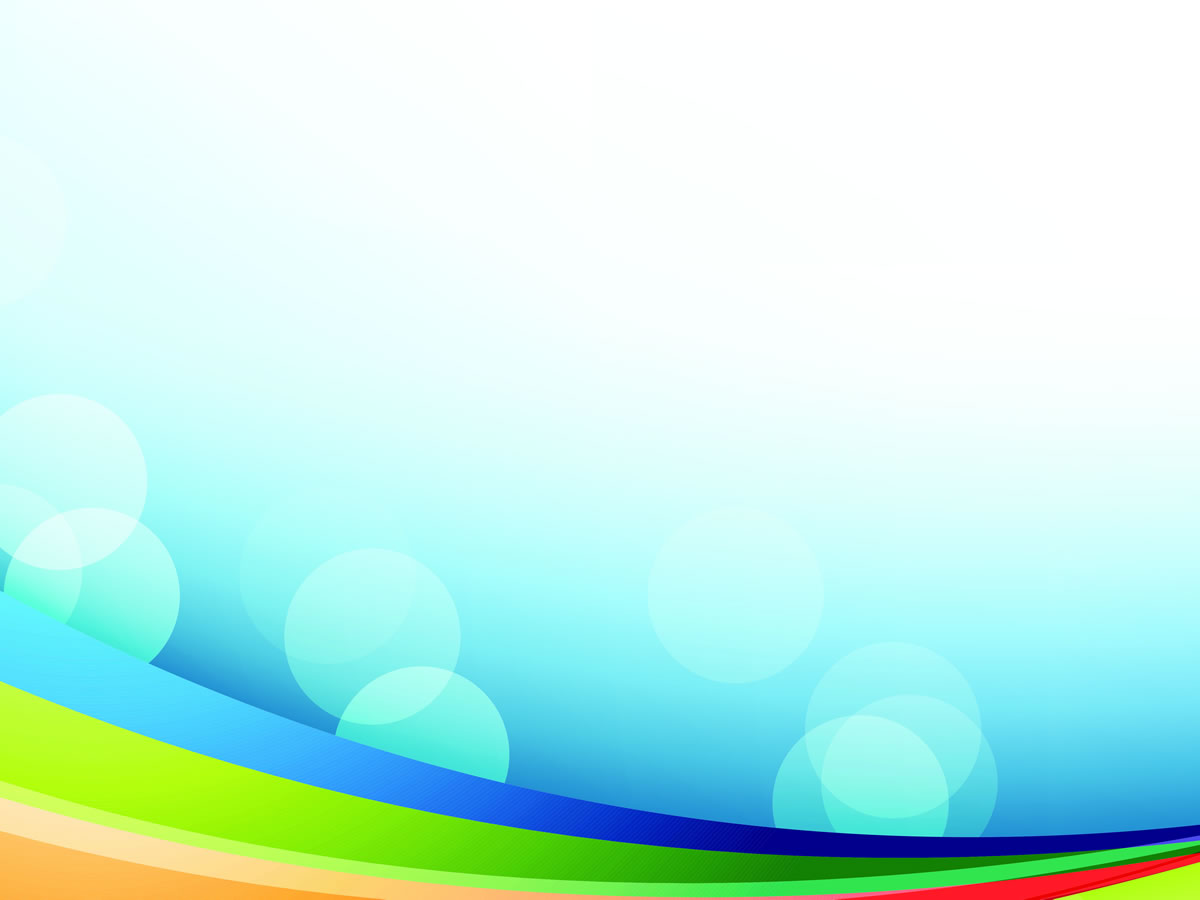 Урок естествознания2 класс
Подготовила и провела: 
Смолькина Е.В.
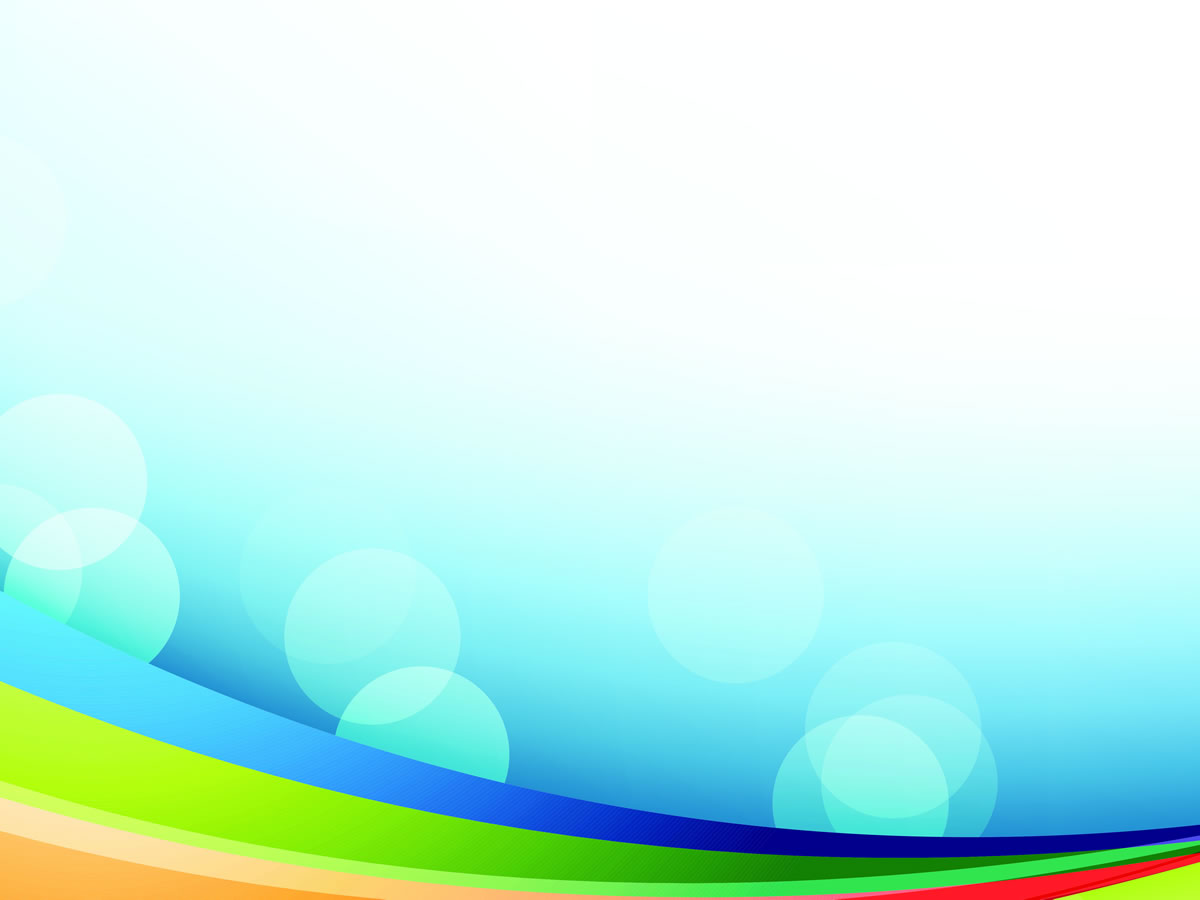 Задание № 1
1 группа :ыборким
2 группа:sм@и#кFр&б*ы$
3 группа:ирбмыко
4 группа: РкоБыМи
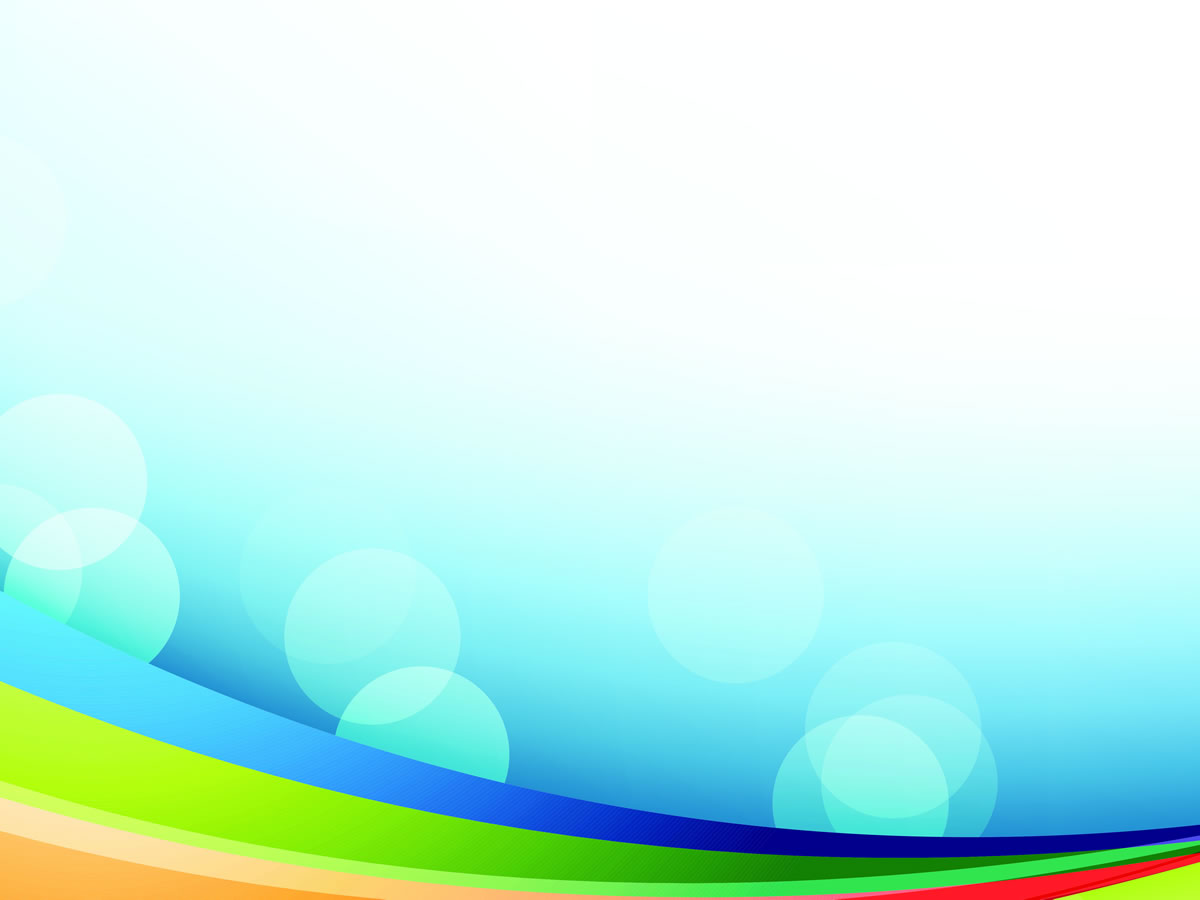 МИКРОБЫ
вредные                       

 злые

маленькие

страшные
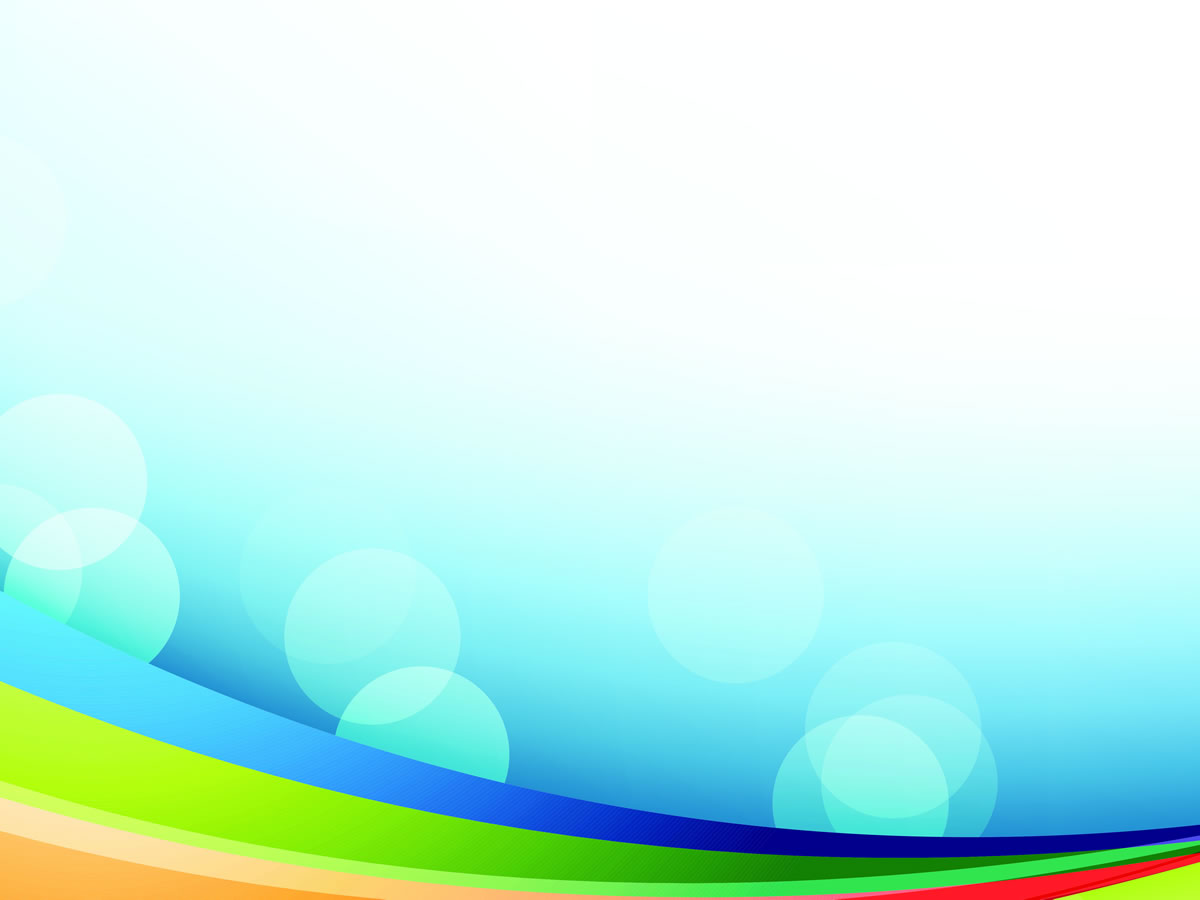 Словарь Ожегова
Микробы - мельчайший, преимущественно одноклеточный организм, различимый лишь в микроскоп.
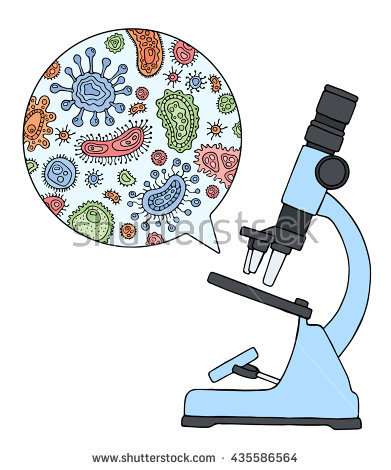 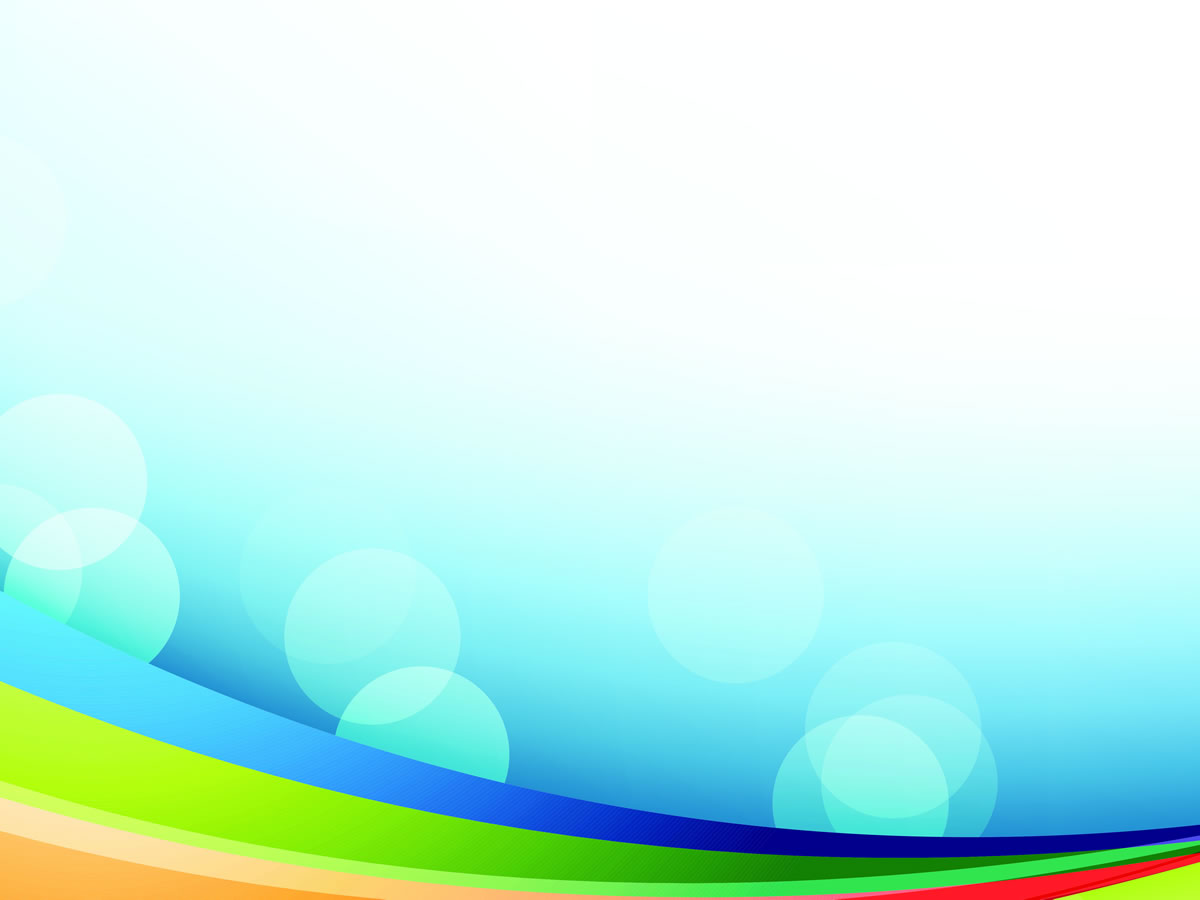 Работа в лабораторияхЗадание № 2
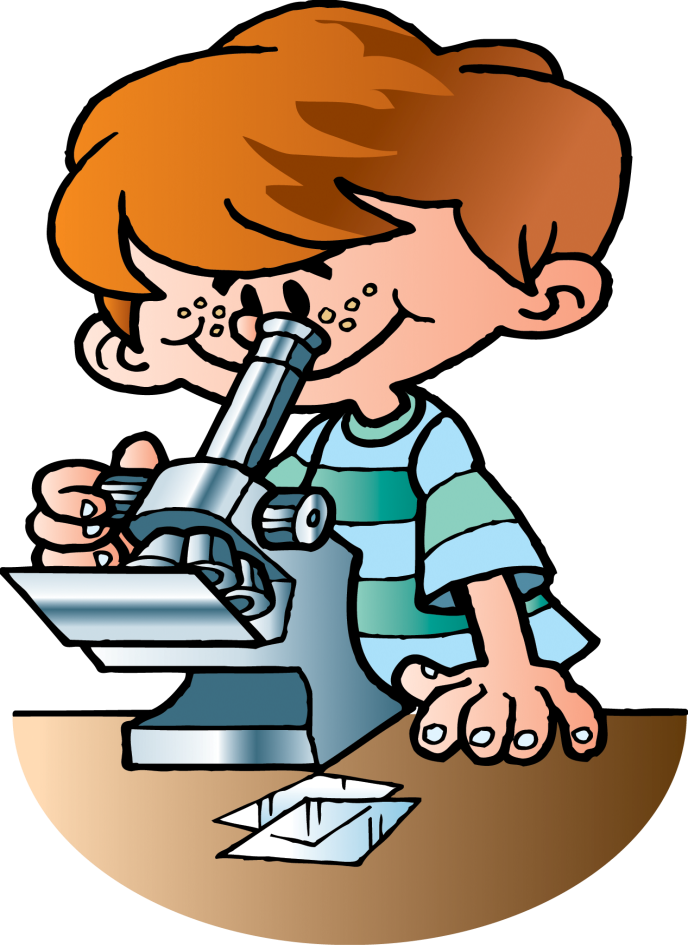 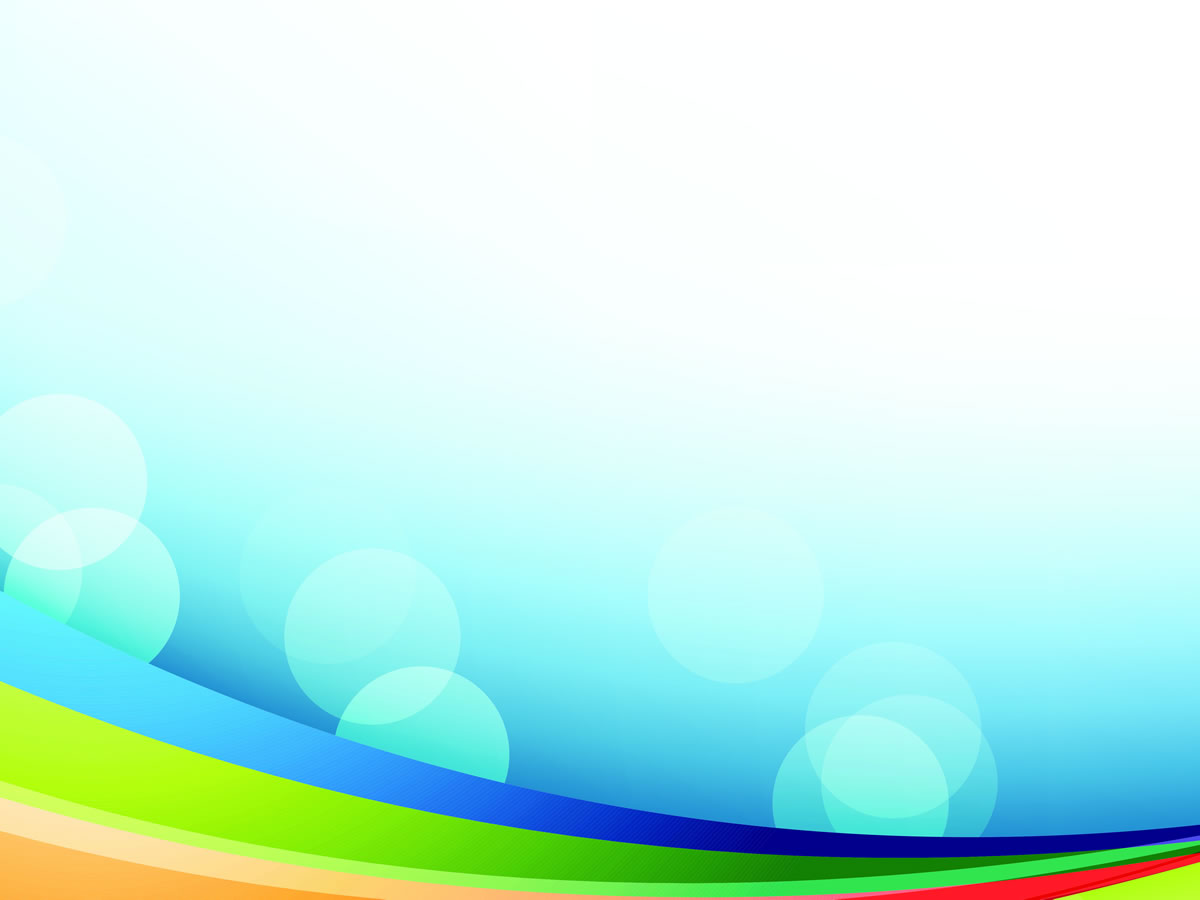 ГИГИЕНА
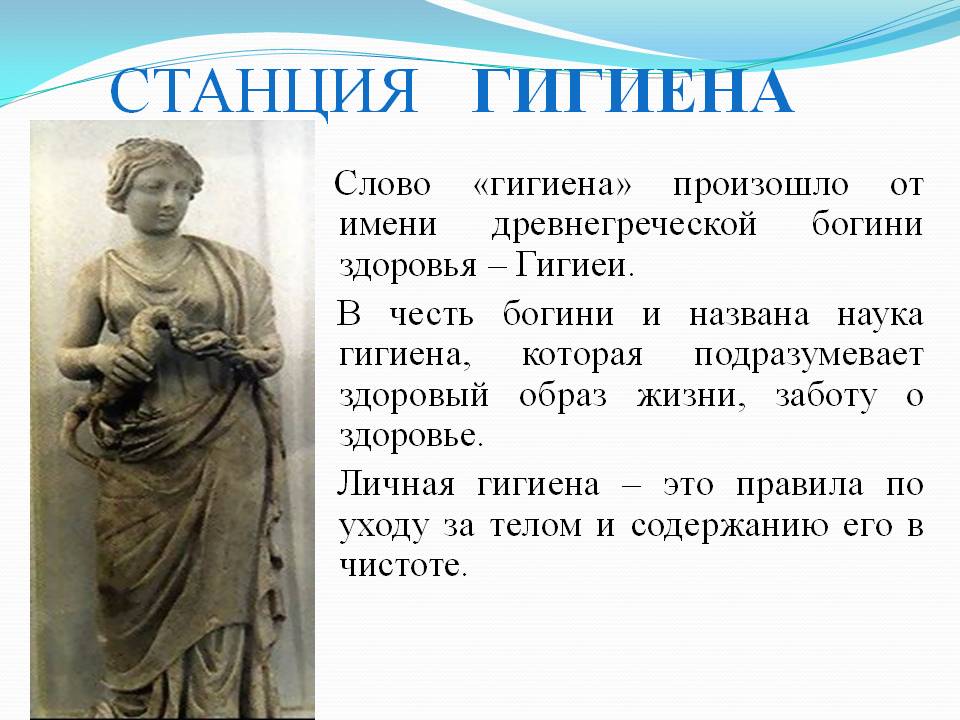 Слово «гигиена» произошло от 
                                 имени древнегреческой богини 
                                 здоровья – Гигиеи. В честь 
                                 богини и названа наука гигиена,
                                 которая подразумевает здоровый
                                 образ жизни, заботу о здоровье.
                                 Личная гигиена – это правила по 
                                 уходу за телом и содержанию его в 
                                 чистоте.
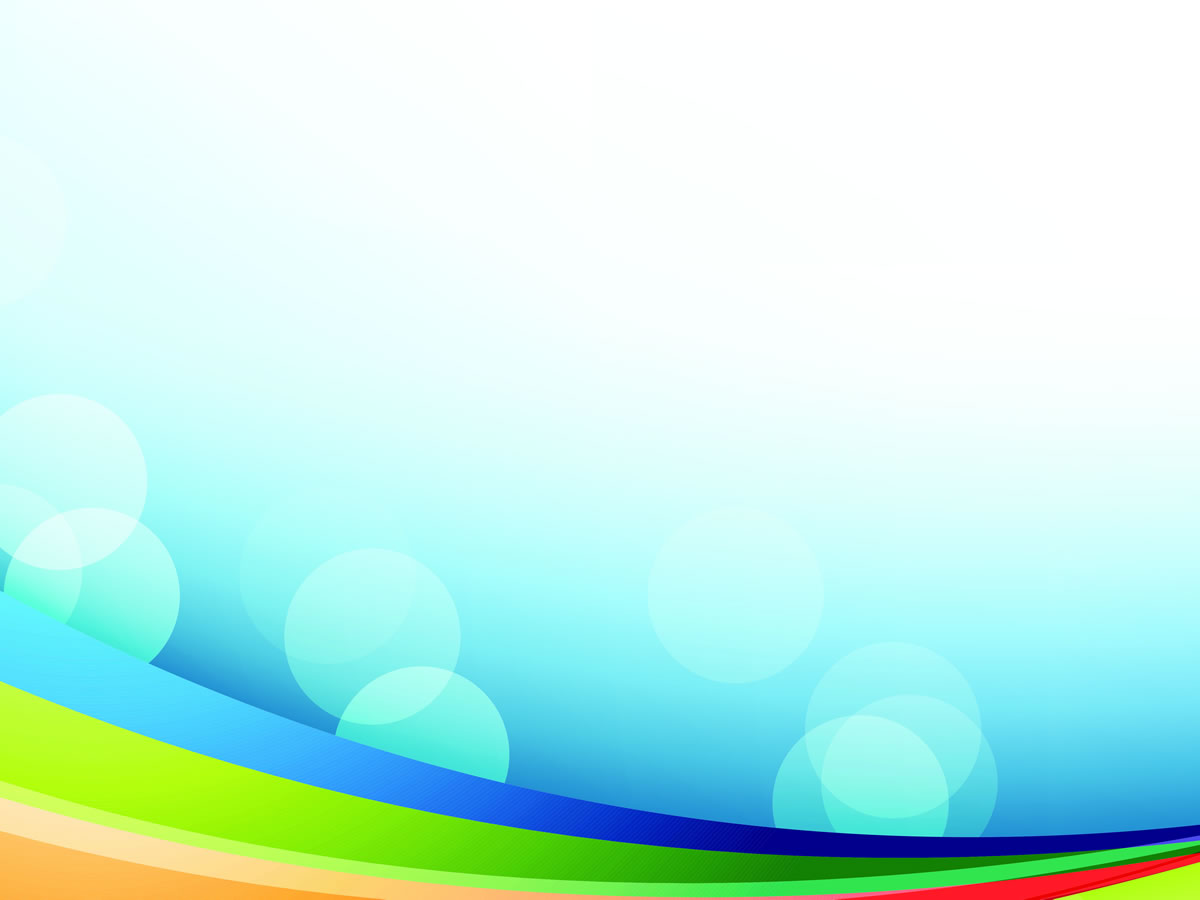 Задание № 3Отгадай загадки
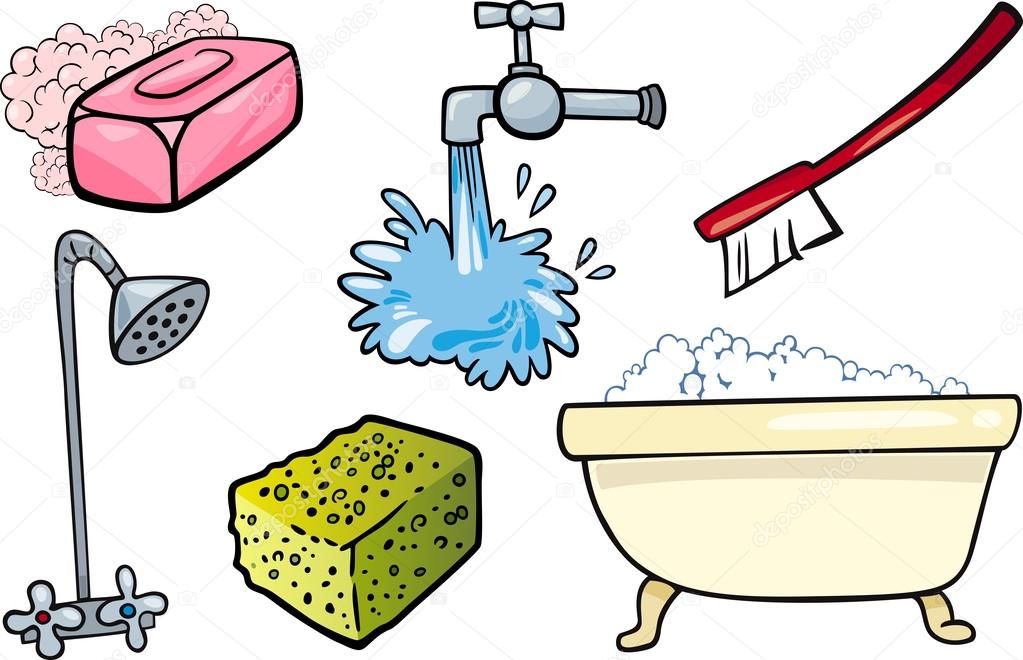 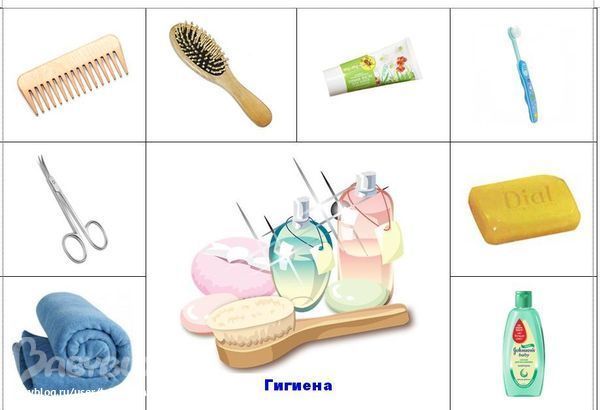 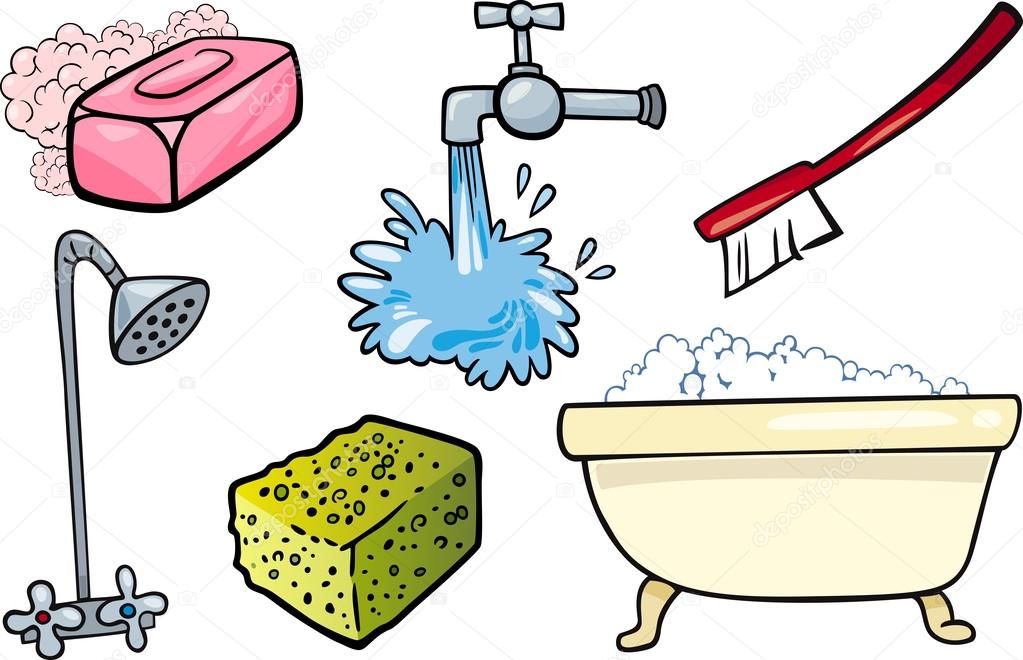 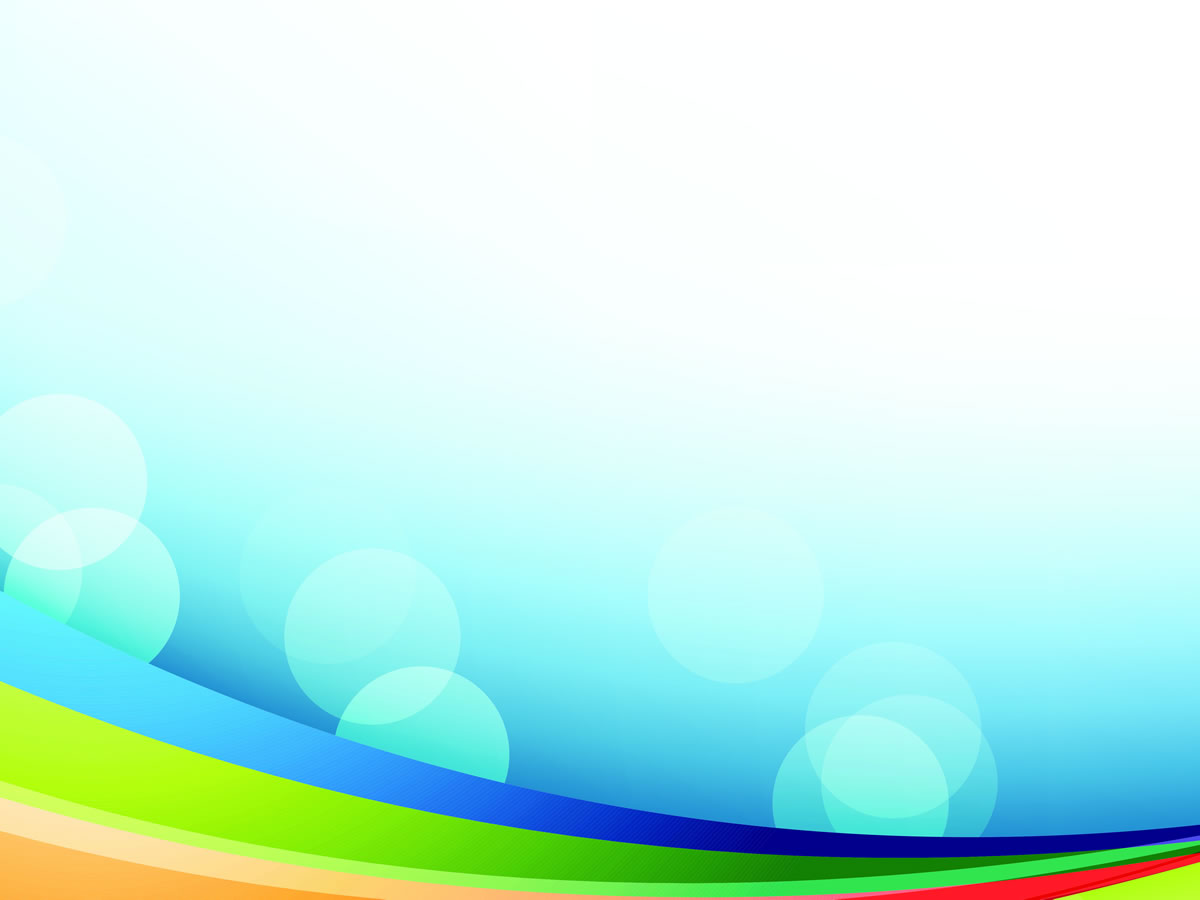 Физминутка
Уроки тетушки Совы
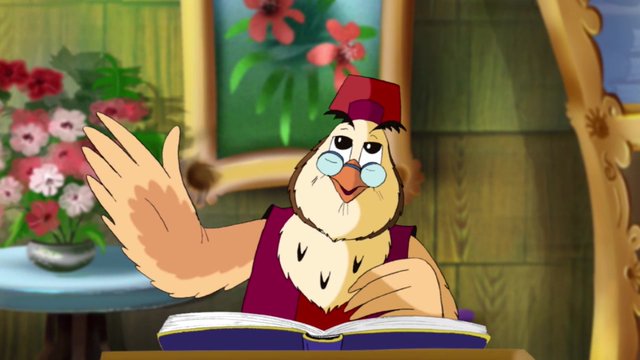 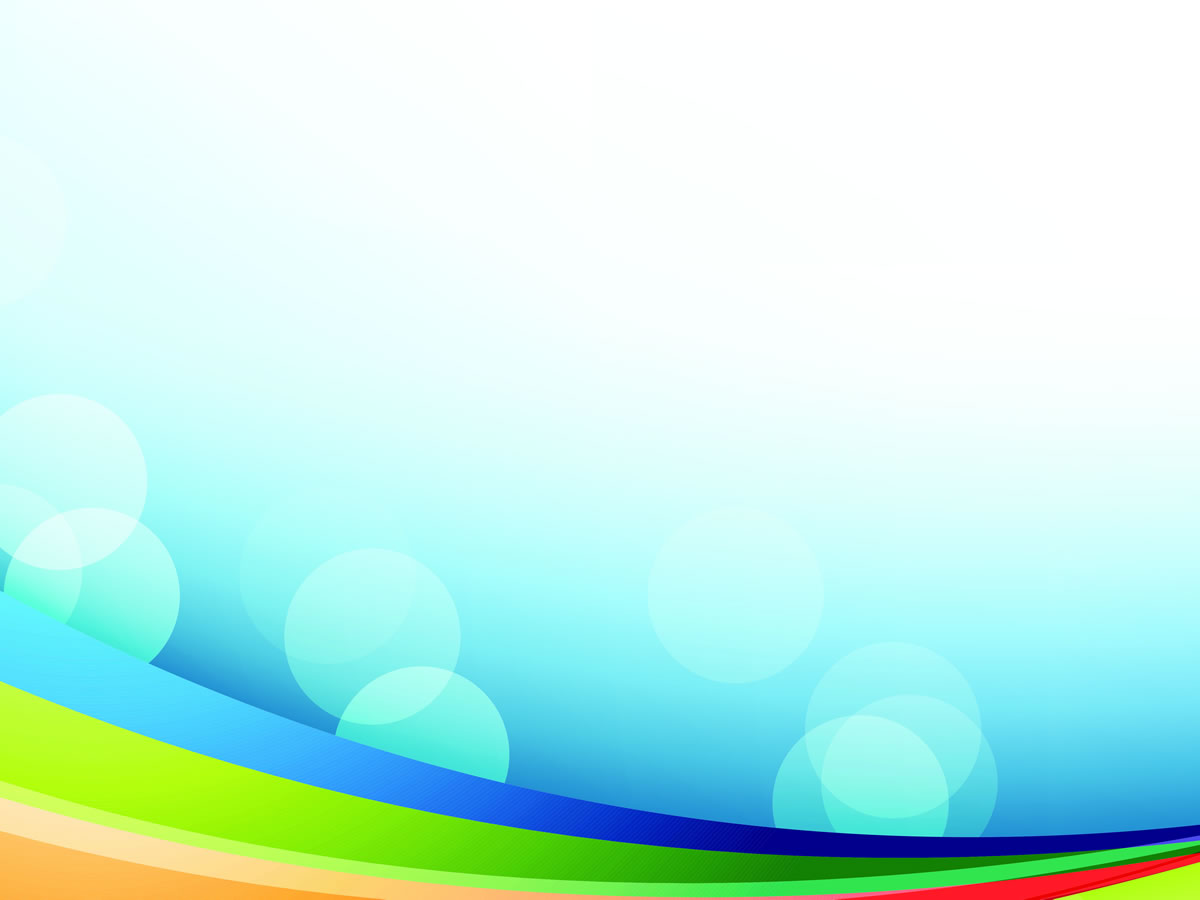 Задание № 4
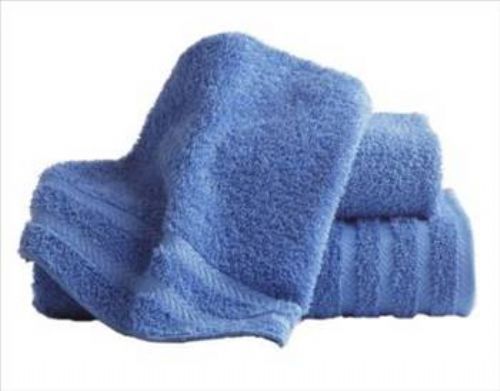 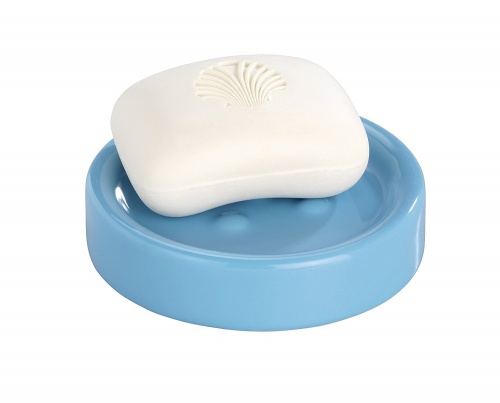 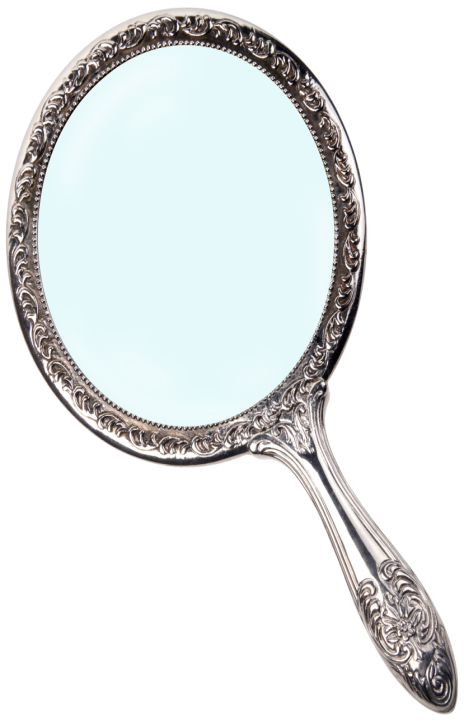 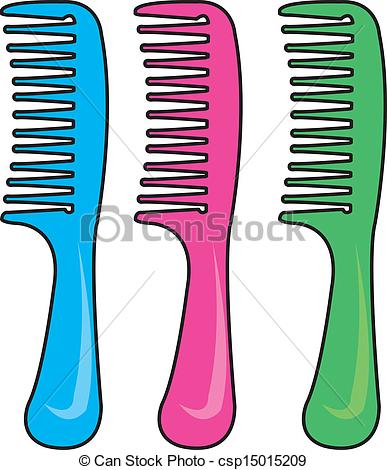 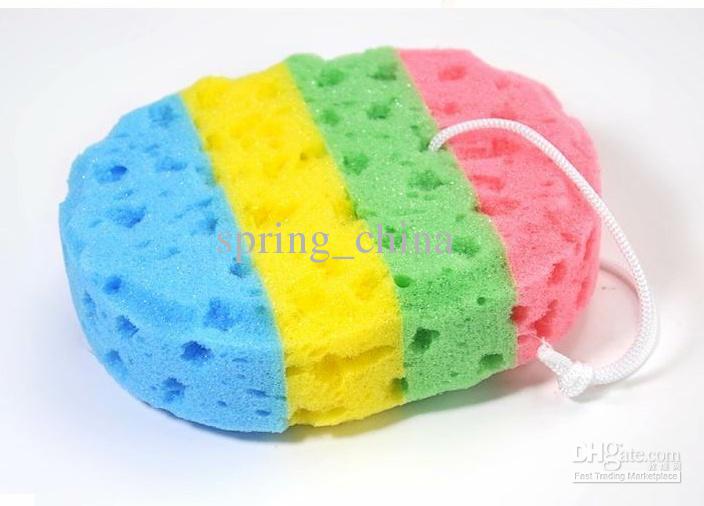 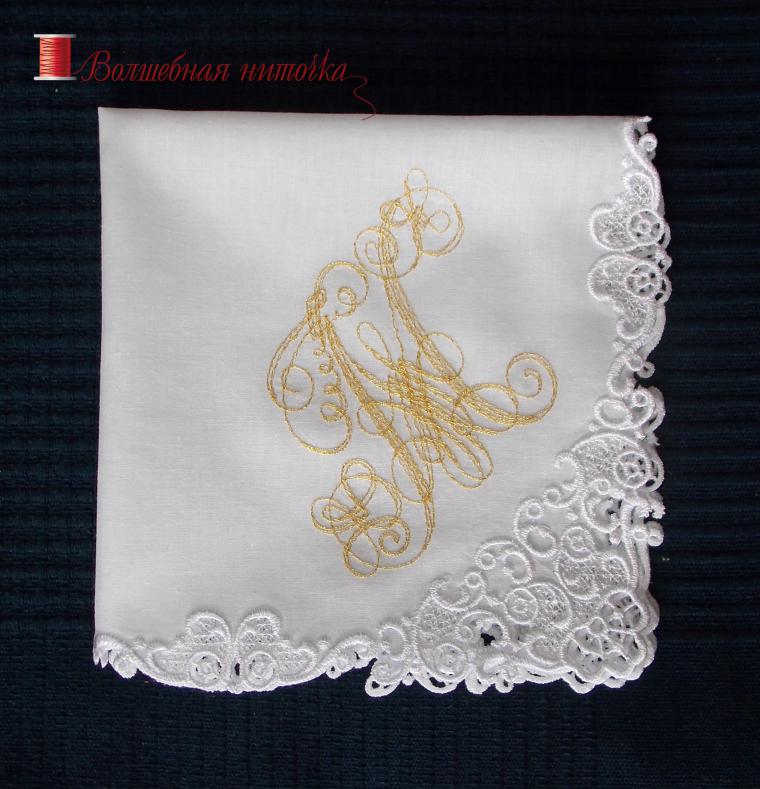 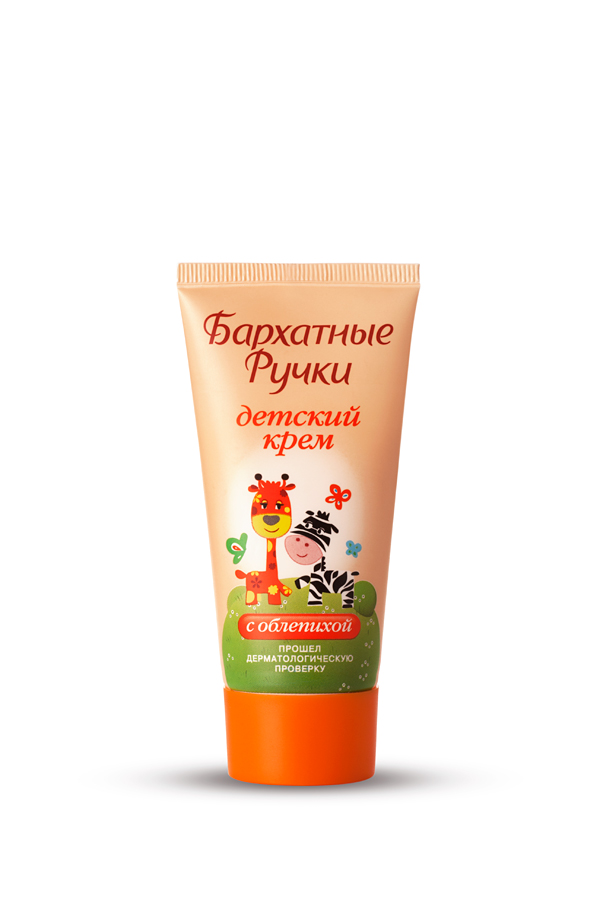 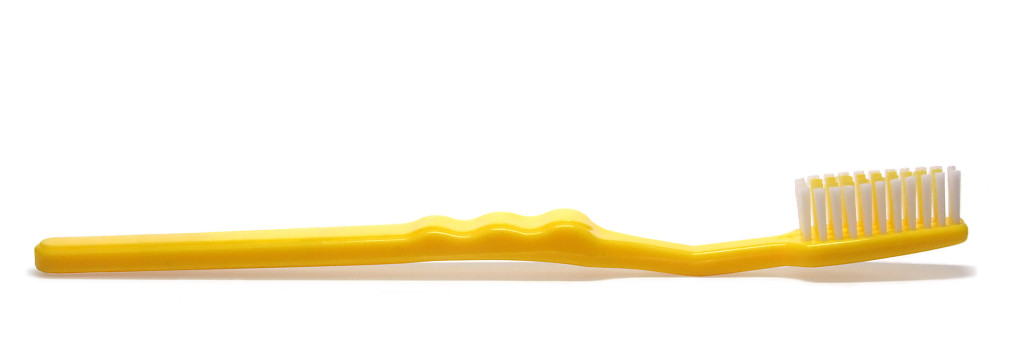 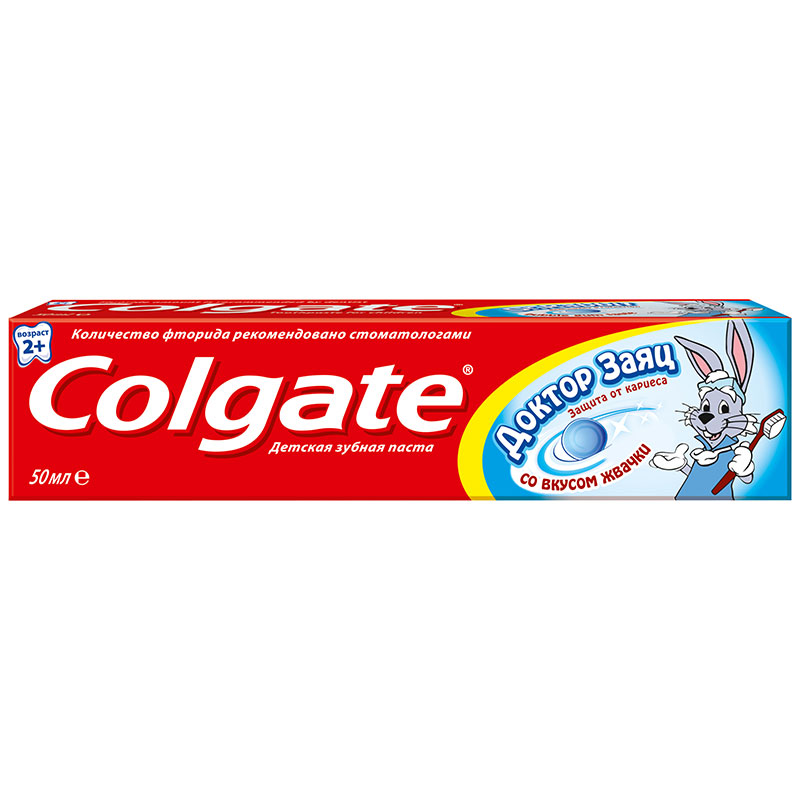 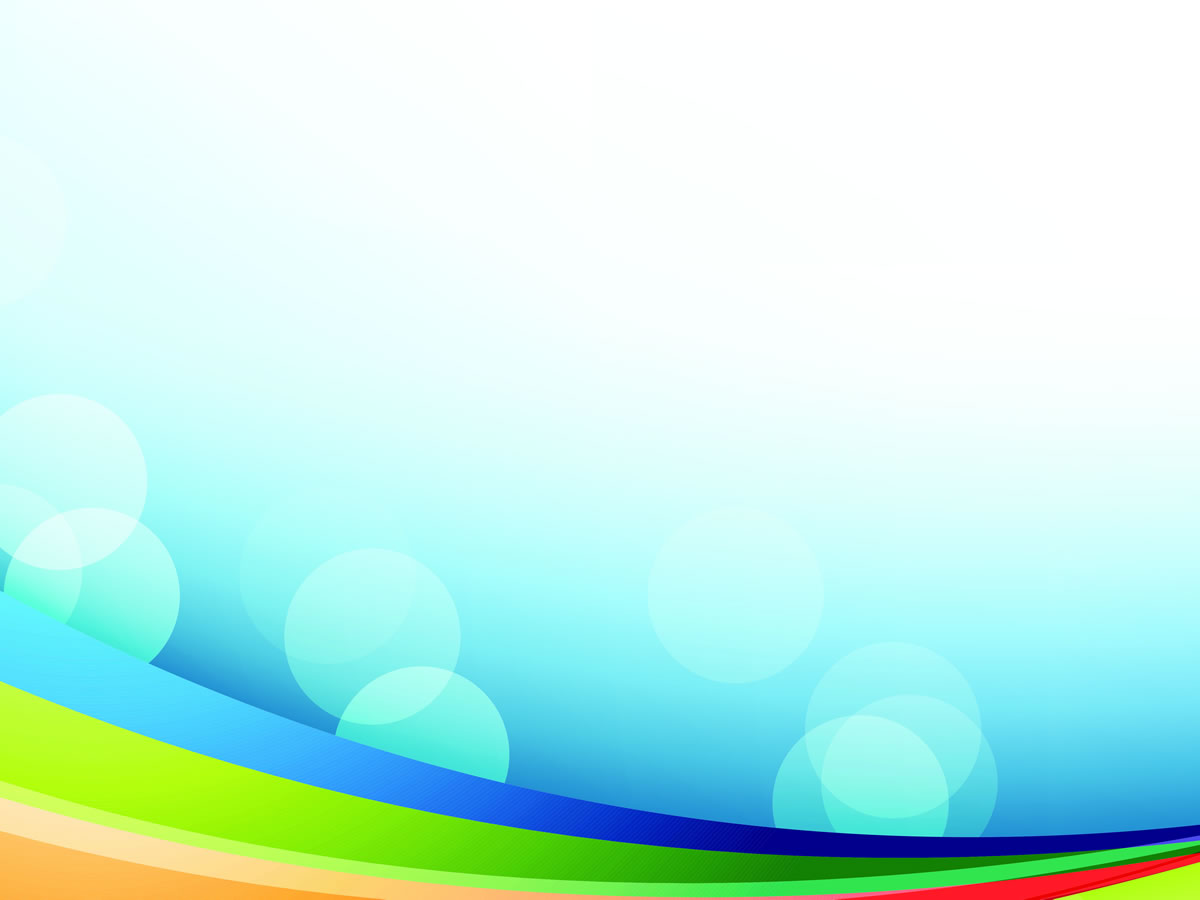 Личная гигиена и школа
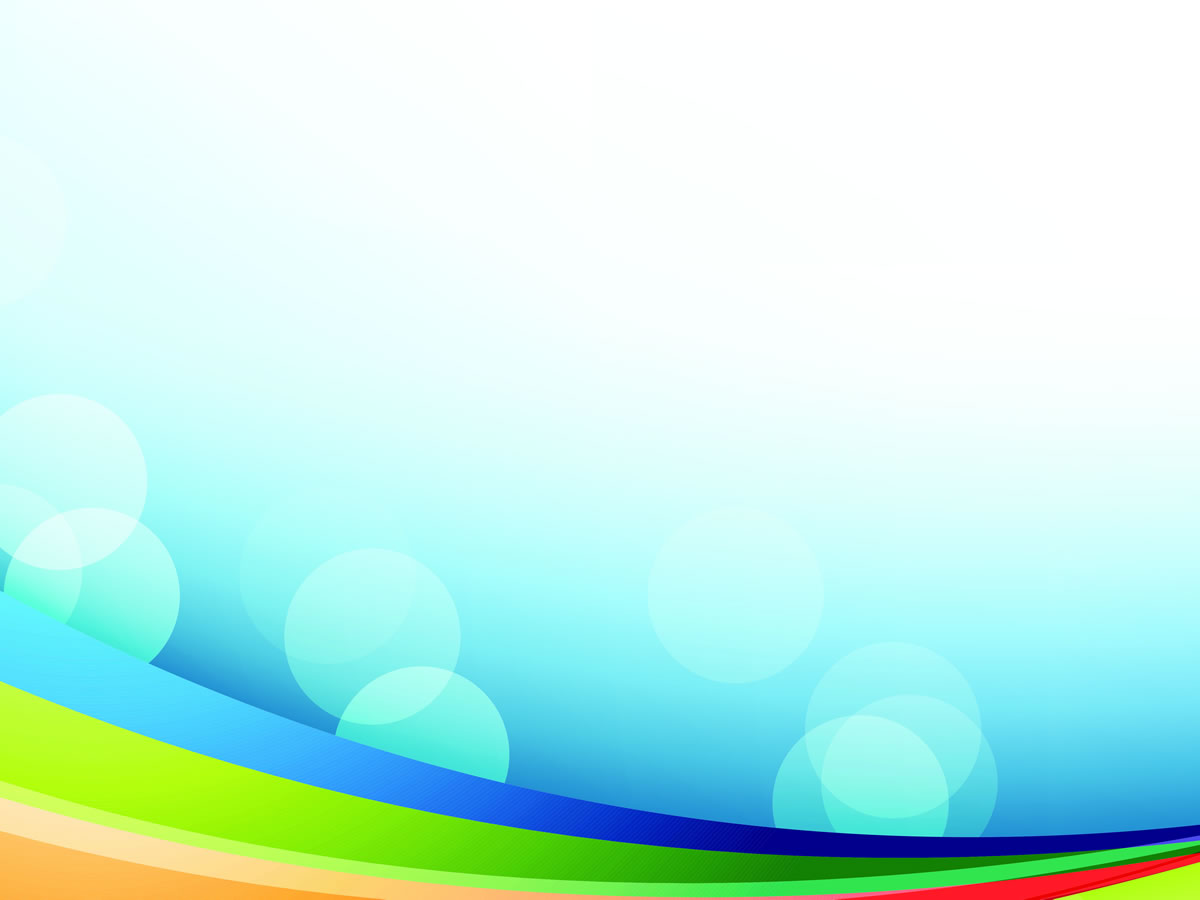 Правила личной гигиены
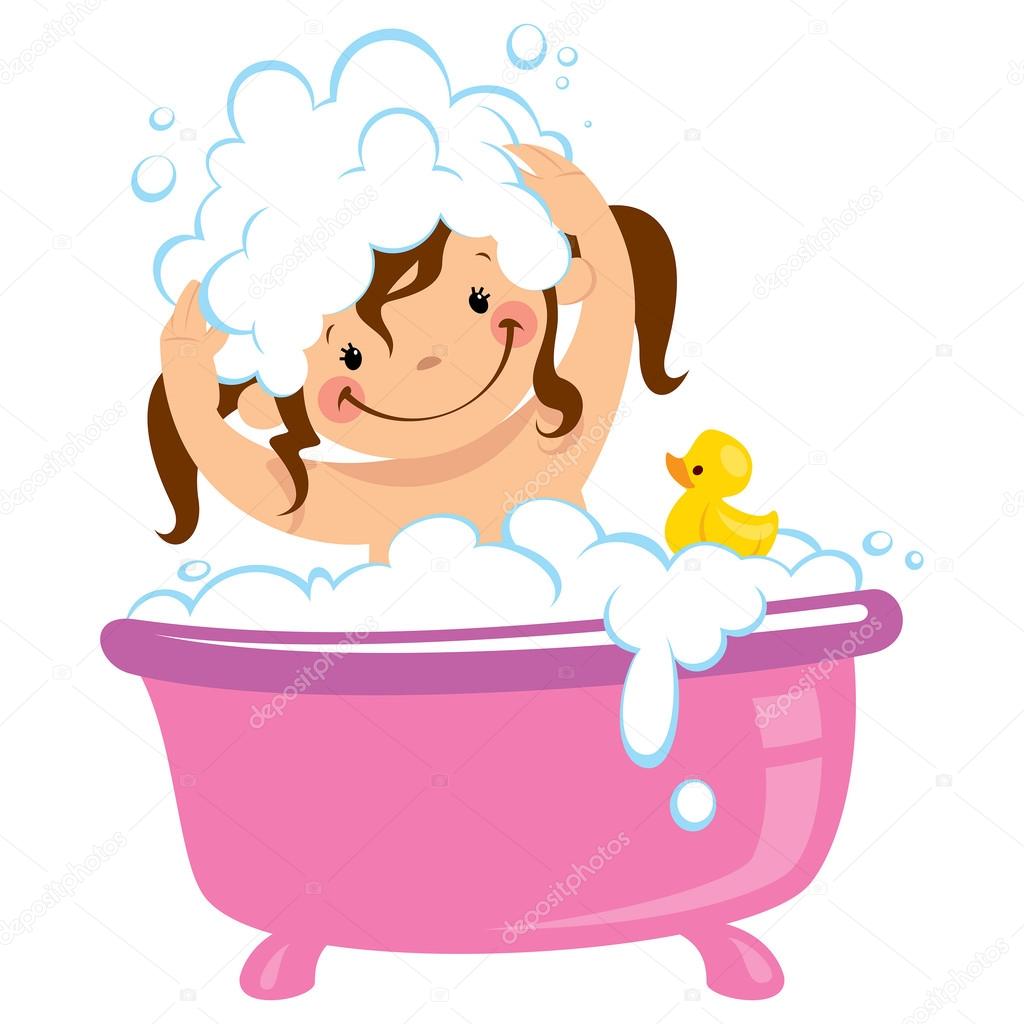 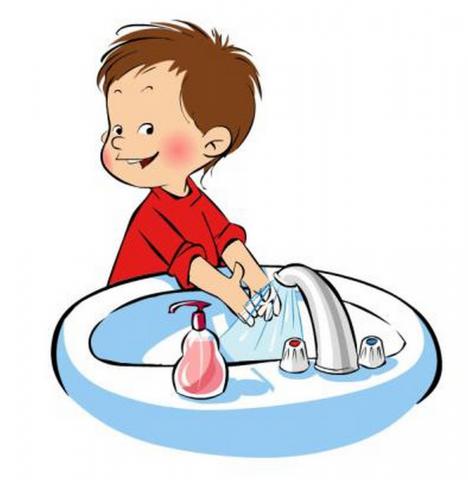 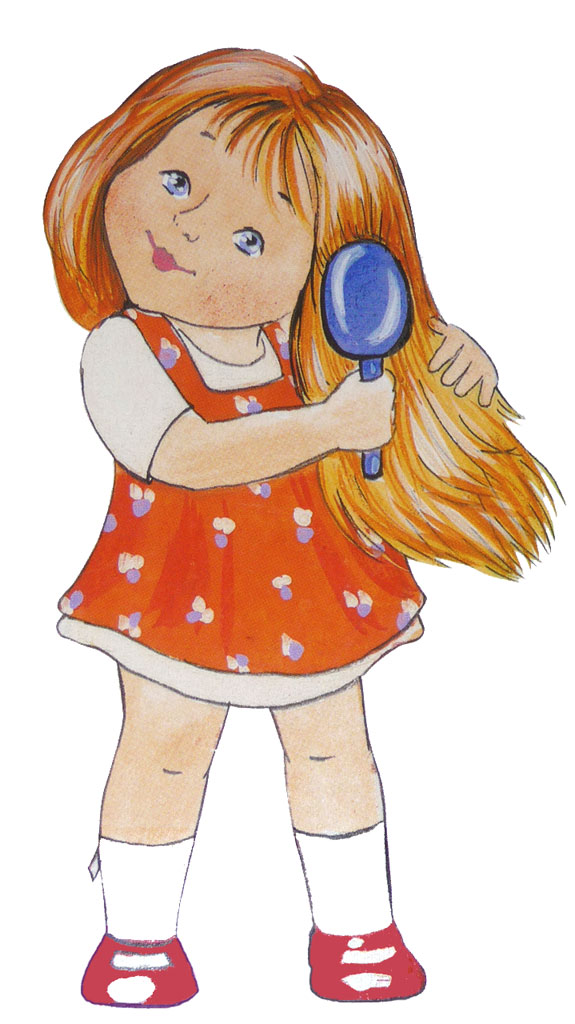 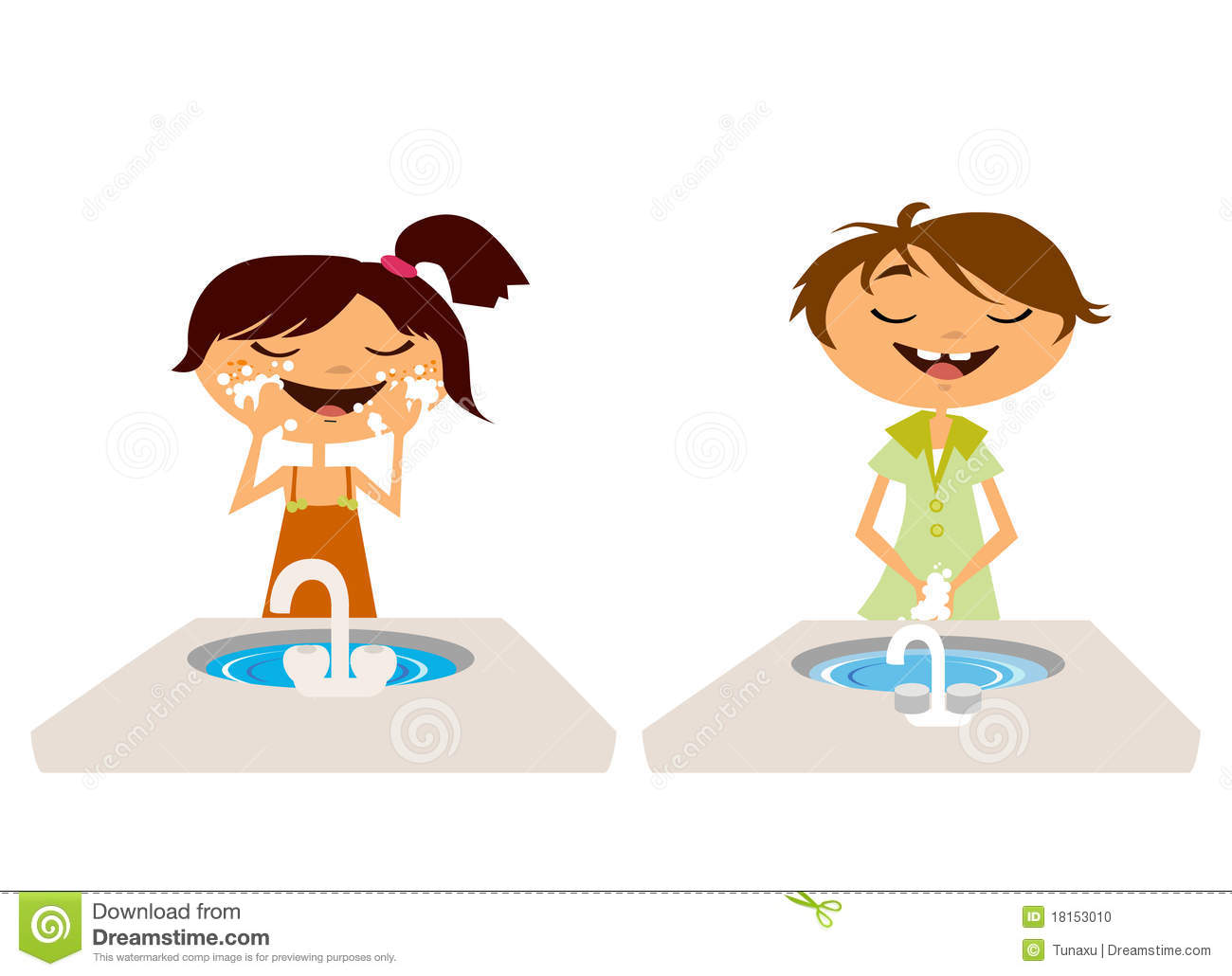 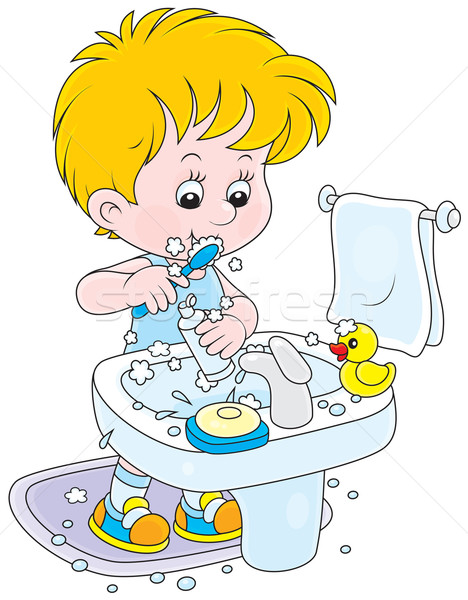 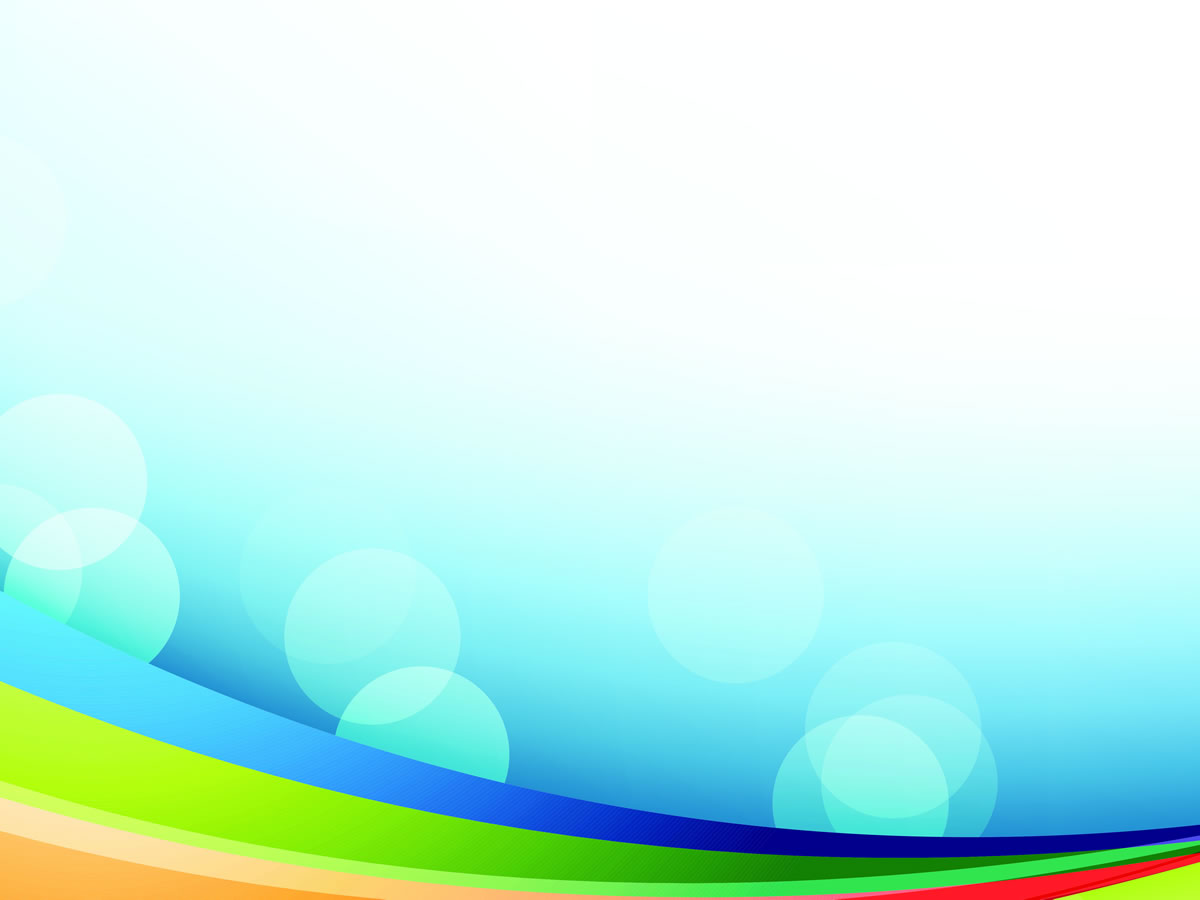 Рефлексия «Незаконченное предложение»
Сегодня я узнал …..
Было интересно …..
Было трудно …..
Я выполнял задания …..
Я научился ……
Меня удивило ….
Урок дал мне для жизни …..
Мне захотелось ….